Validating Trip Distribution using GPS Data
In Southeast Michigan
2017 Transportation Planning and Applications Conference
Sean McAtee
May 15, 2017
Presentation Overview
Travel Times (Personal Travel)
Validate Network "Skims"
Observed:StreetLight vs. Survey
Comparison: Skim vs. StreetLight
Comparison to Model
The model is running fast!
How does StreetLight reflect Terminal Time?
 Driving around looking for parking = Included
 Walking to/from the vehicle = Not Included 
Speed and terminal times adjustments are necessary prior to trip distribution calibration
Bigger sample size helps with localized adjustments (e.g., county and area type)
Passenger Vehicles
Household Survey
Difference: StreetLight – [2015 HH Survey]
134% RMSE
Survey filtered to include only auto driver trips
County Level % Difference
Assign scaled & expanded StreetLight trip table
High Income County
High Income County
StreetLight vs Activity
Blue = StreetLight  LOWER than Activity
Red = StreetLight HIGHER than Activity
[Speaker Notes: Activity Index: Population + Employment * [Sum(Pop) / Sum(Emp)]
StreetLight Index: Scaled so the regional total matches Activity Index]
Median Income
Blue = LOWER relative income
Red = HIGHER relative income
% Differences by Income
Expansion Options
Origin-Destination Matrix Estimation
Adjust data using SEMCOG's assignment procedure and traffic counts
Requires disaggregation and re-aggregation of the StreetLight data
TAZ-Level IPF
Start with activity index
Adjust for income trip rate variation
Adjust for auto mode share
Commercial Vehicles
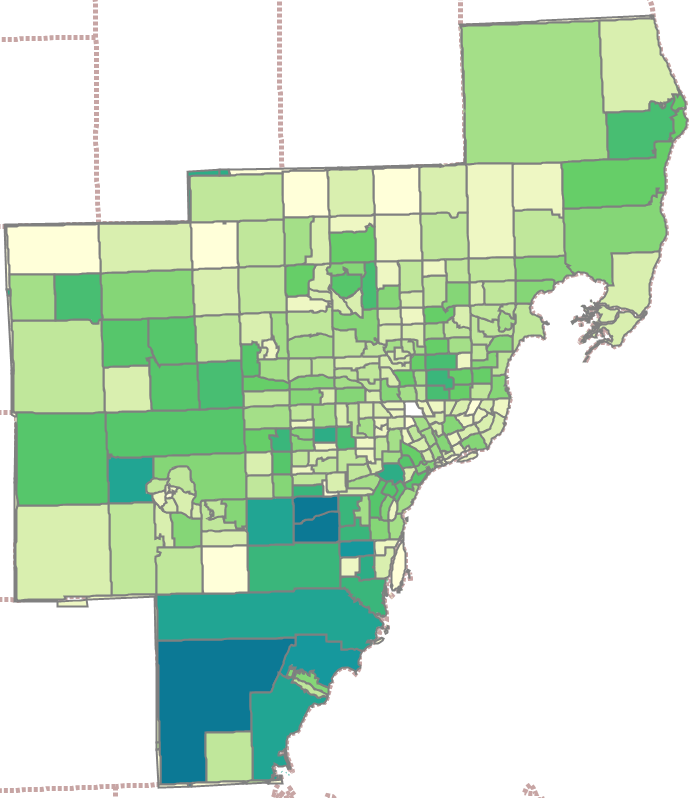 Truck Activity Heat Map
What?  Not much here!
Truck Activity Heat Map
Monroe County
Monroe County
A
D
B
C
Monroe County - A
Large Truck Stop: 
TL America
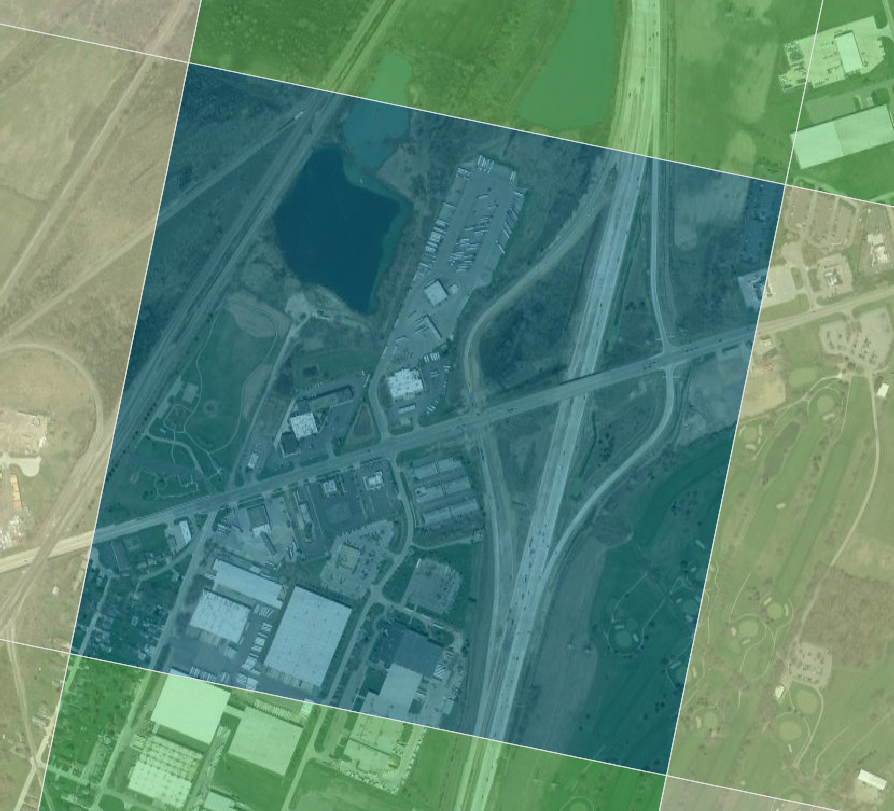 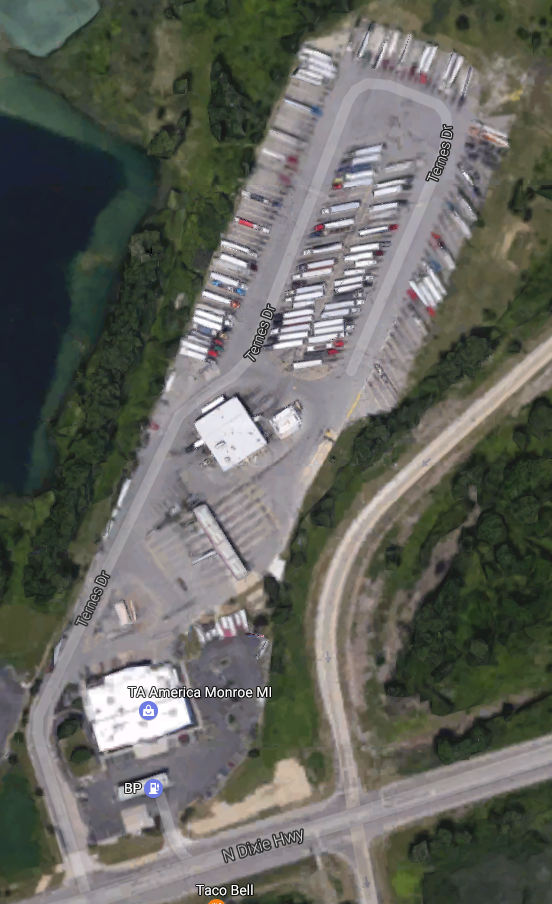 Monroe County - D
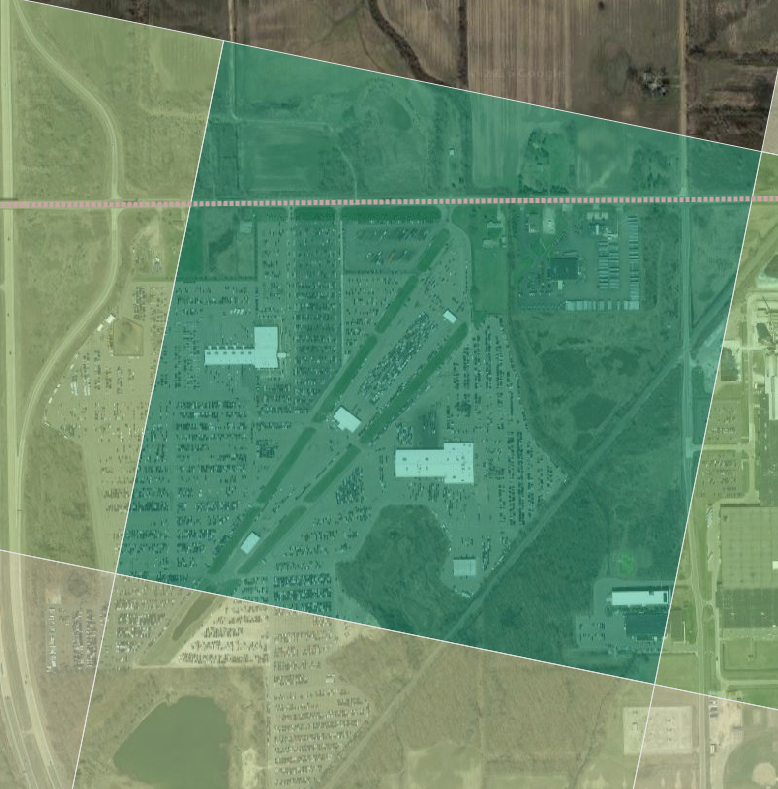 Large Auto Auction Site
Manheim Detroit
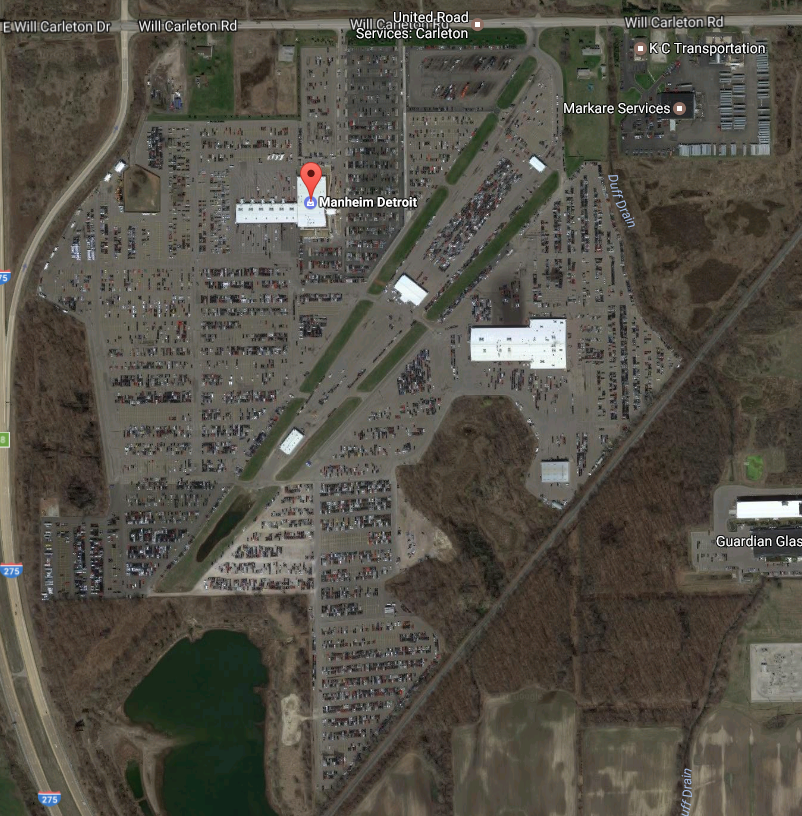 Monroe County
Cabella’s, Truck Stop
Large Warehouse
Recycler
Rest Area
Solution
Identify major convenience stops
Add small zones to data structure
Link trips through these small zones
Summary
Collaborators
SEMCOG
Li-yang Feng
Jilan Chen
Cambridge Systematics
Maria Martchouk
Mathew Trostle
David Kurth
StreetLight
Laura Schewel
Neal Bowman
Questions?